Teach the Teachers
John Roberts
School of Physics and Astronomy
The University of Manchester

Nuclear Physics Community Meeting

University of Warwick
6th January 2017
How It Started
STFC Grant for David Jenkins

2010 - Workington – 12 teachers
David Jenkins - Nuclear Physics
John Roberts – Nuclear Energy
Andy Boston – Nuclear Medicine
Rodi Herzberg – Superheavy Elements

Funding since 2011 from the Nuclear Institute
Subsequent Events
2011 – Manchester  		25 teachers
2013 – Manchester 		30 teachers
2014 – Manchester 		35 teachers
2014 – RAL 				40 teachers
2014 – Liverpool 		9 teachers
2015 – Manchester 		24 teachers
2016 – Bangor 			20 teachers
2016 – RAL 				5 teachers
Typical Schedule
[Speaker Notes: Samantha Colosimo, Stephen Moon, Laura Harkness-Brennan]
Ingredients For Success
Need a local organiser
Advertise the event through their teacher networks
Book the venue and catering
Arrange the feedback forms

Speakers then arrive, (engage with the teachers) deliver their presentation

NI provide funding to cover the travel of the speakers – not the teachers

For the Bangor Event, partnering with Horizon Nuclear Power, enabled the travel costs of the teachers to be covered as well as the cost of a supply teacher BUT……
Teachers Like To Take Something Back To Their School
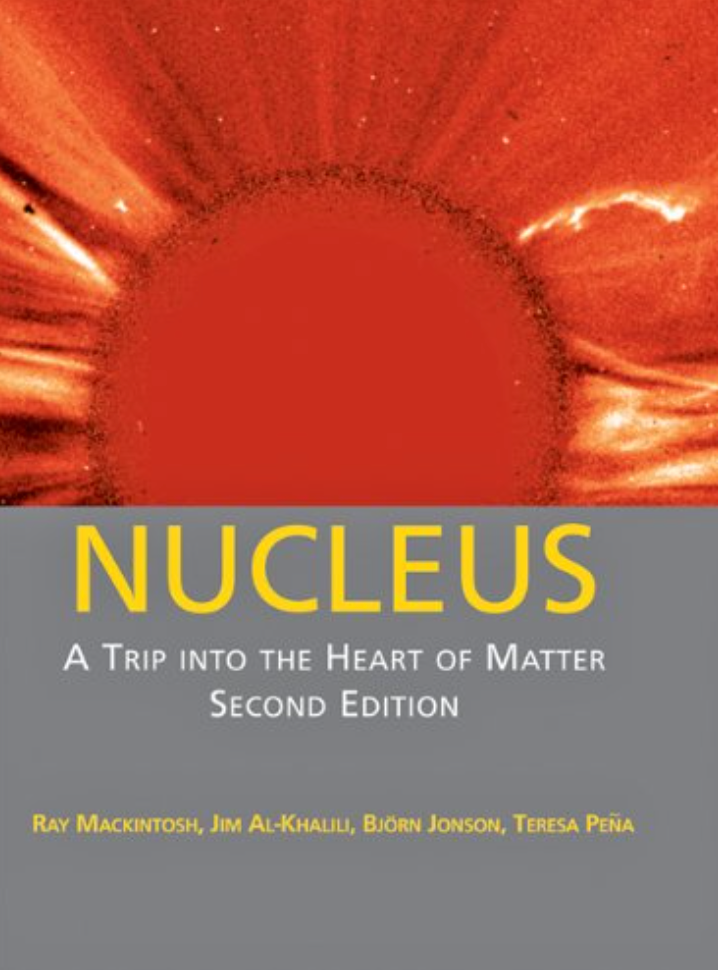 Teachers Like To Take Something Back To Their School
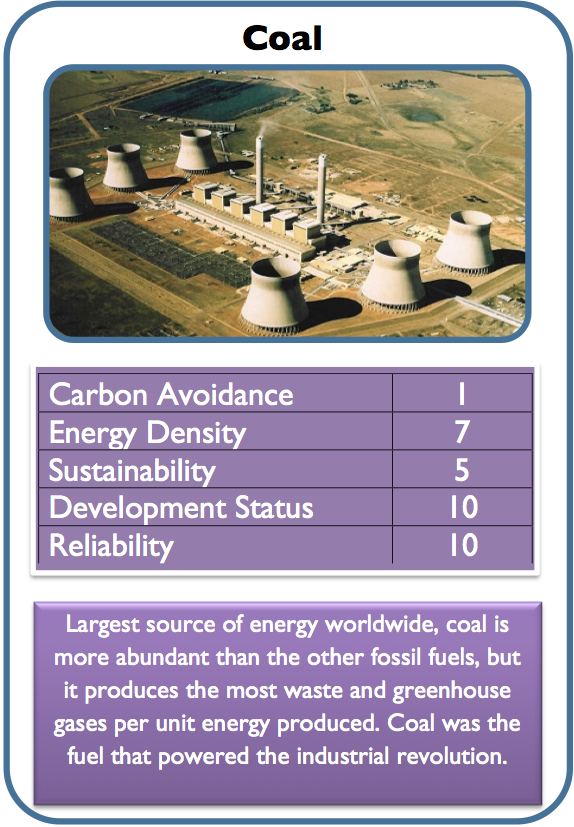 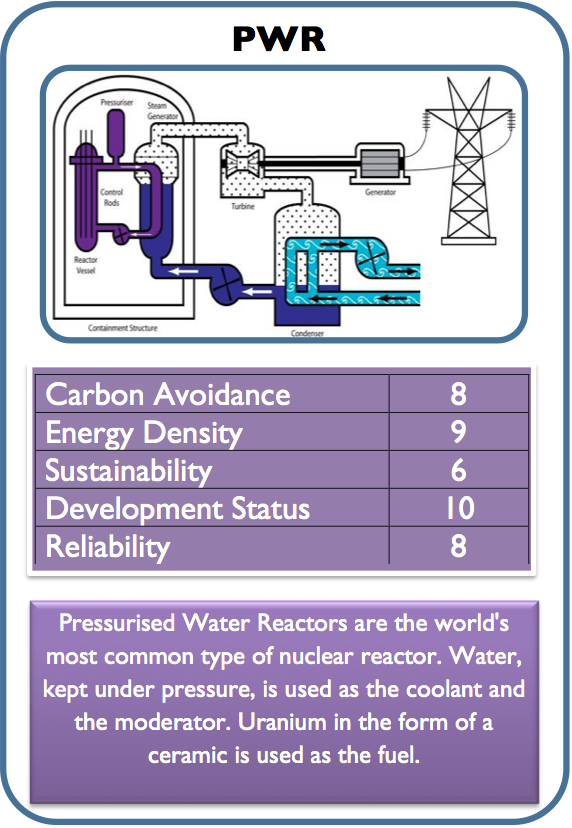 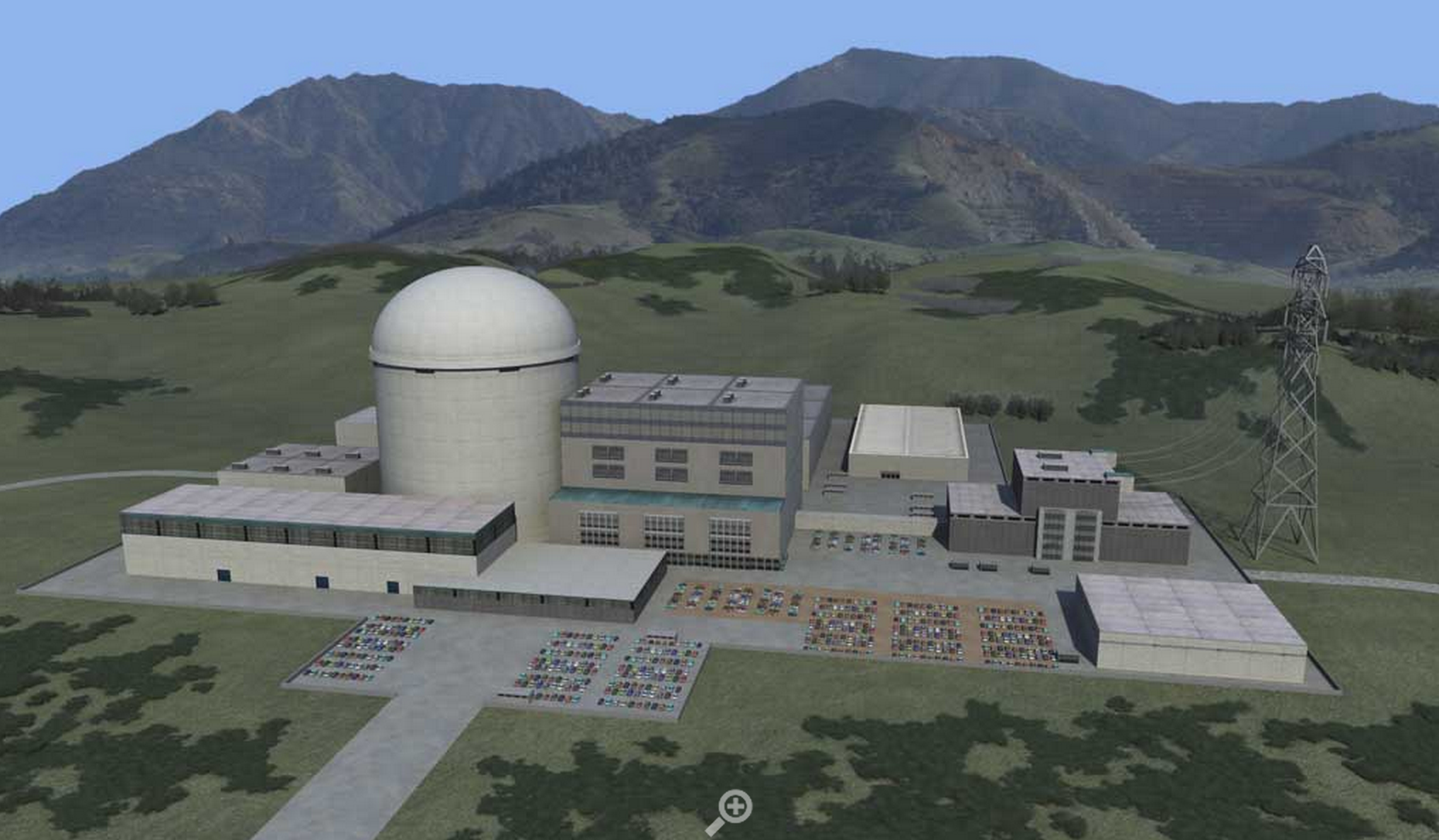 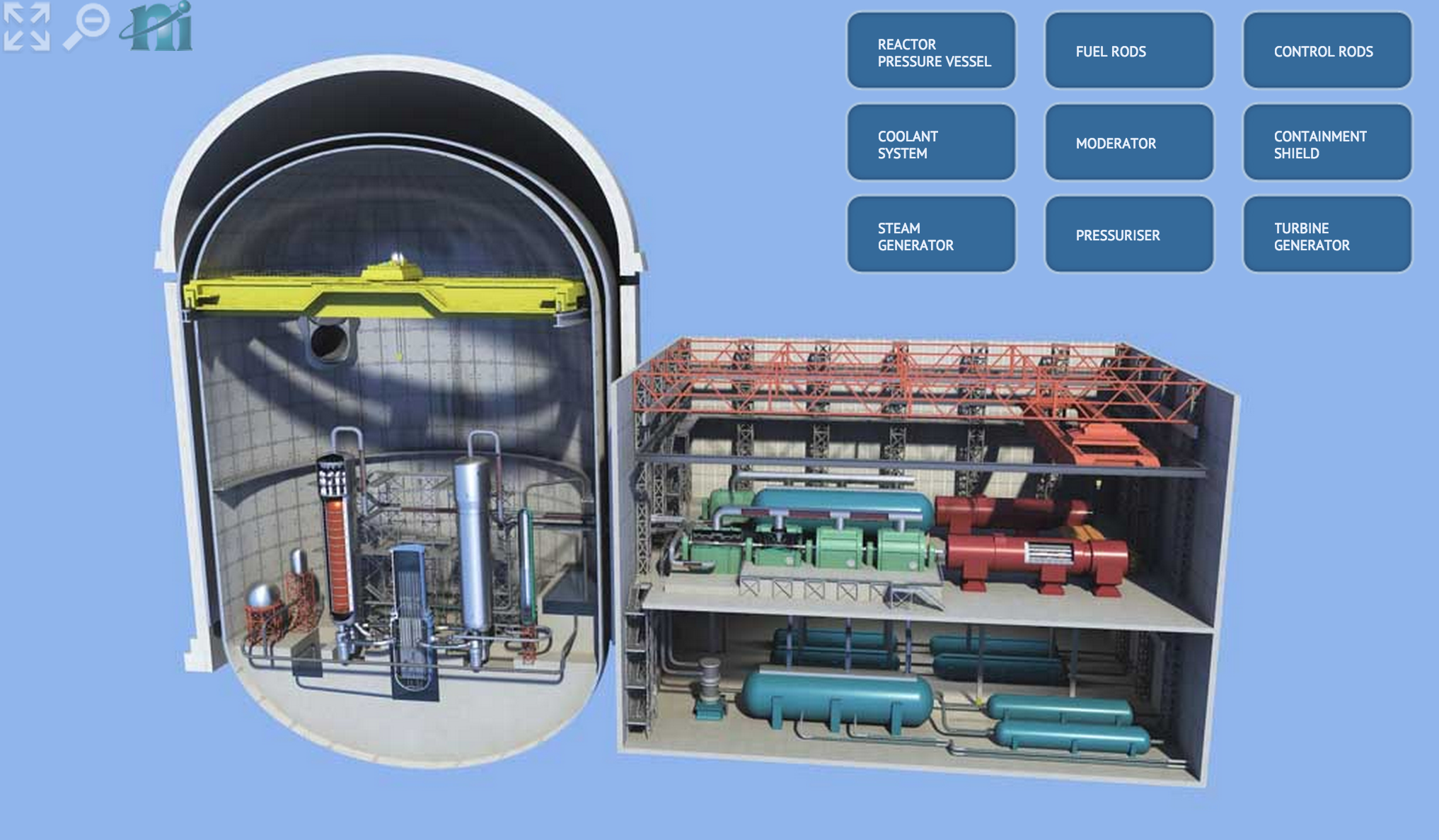 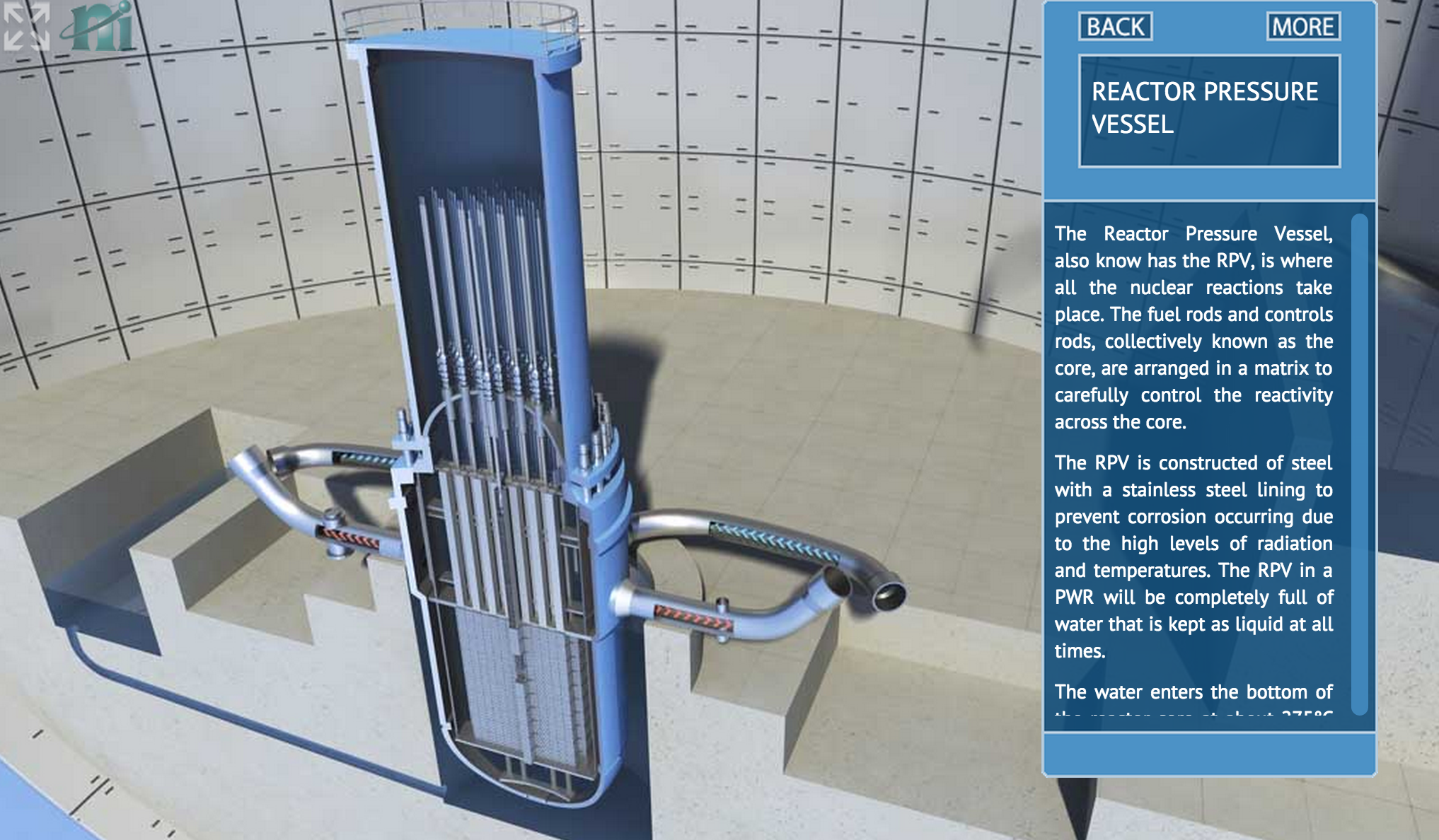